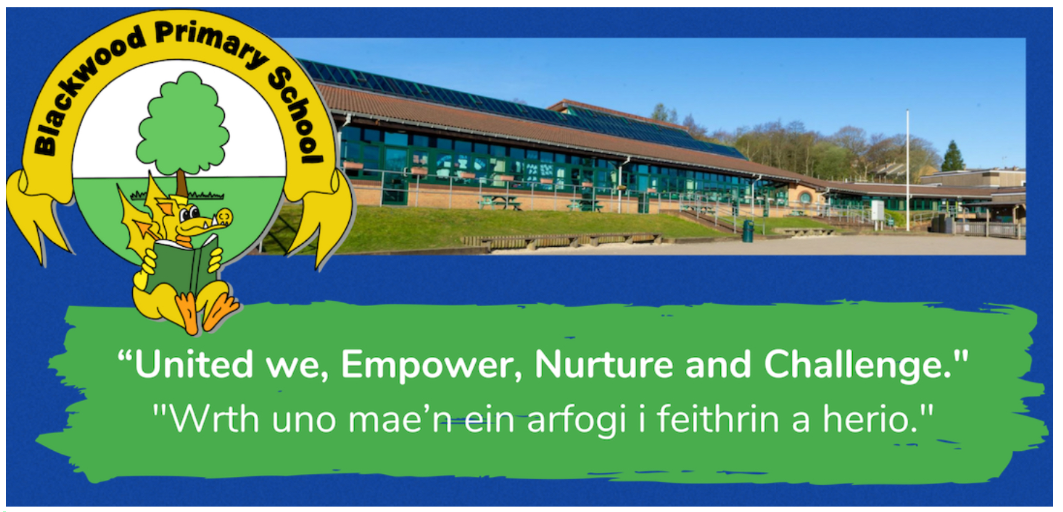 E-Safety Parental Engagement
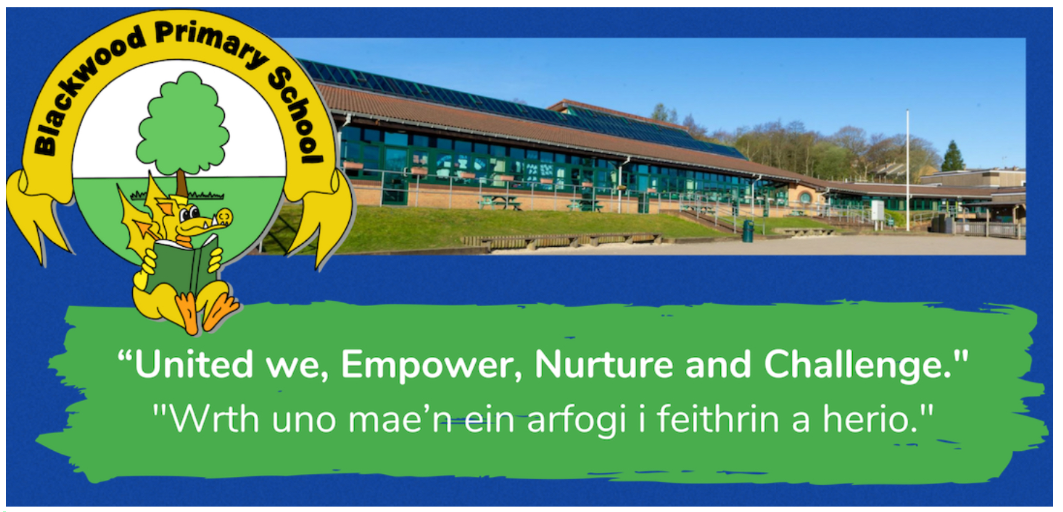 Aim of the session

Introduction to E-safety?
The digital world
Top tips for staying safe online
Cyber bullying
Let’s check what we have learned
Competition time!
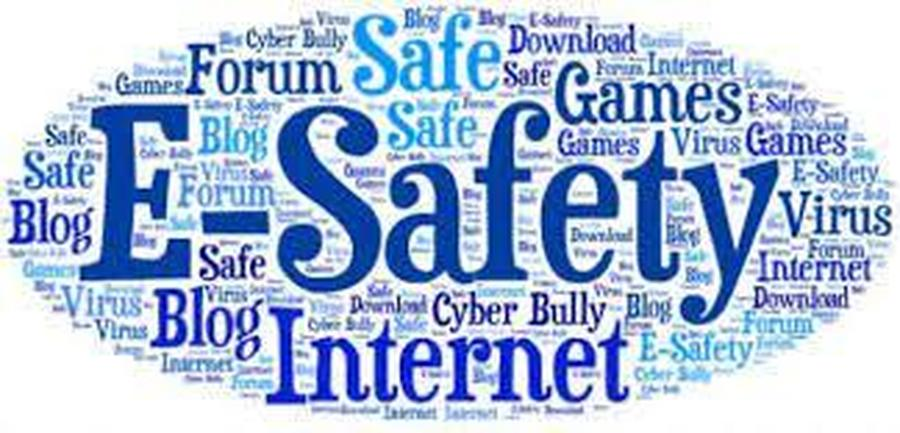 What is E-Safety? E-Safety means making sure that the ways which children and young people use the internet, mobile phones or social media to communicate are safe.
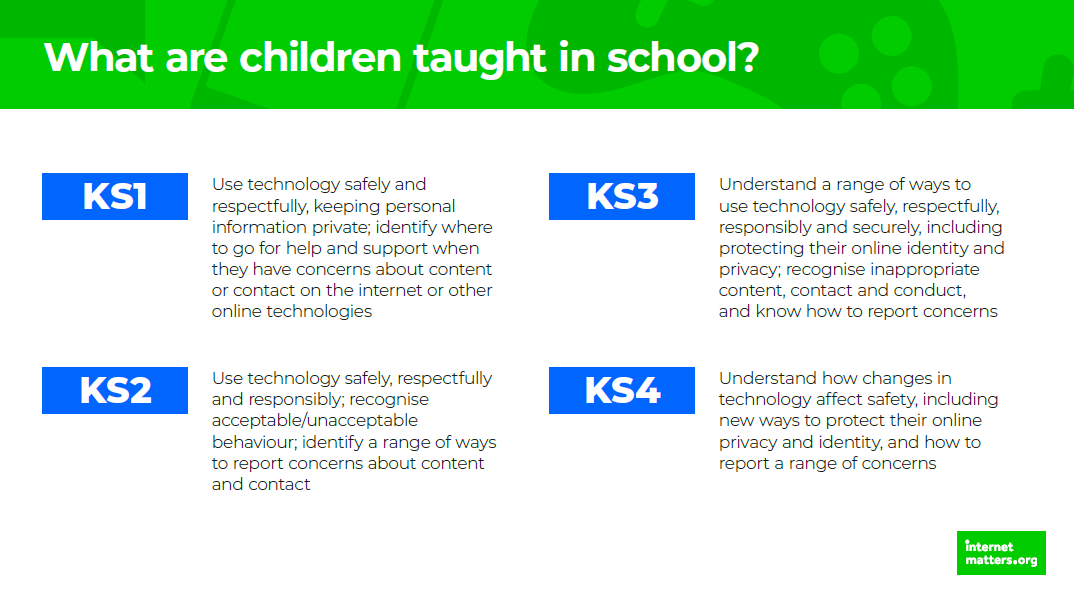 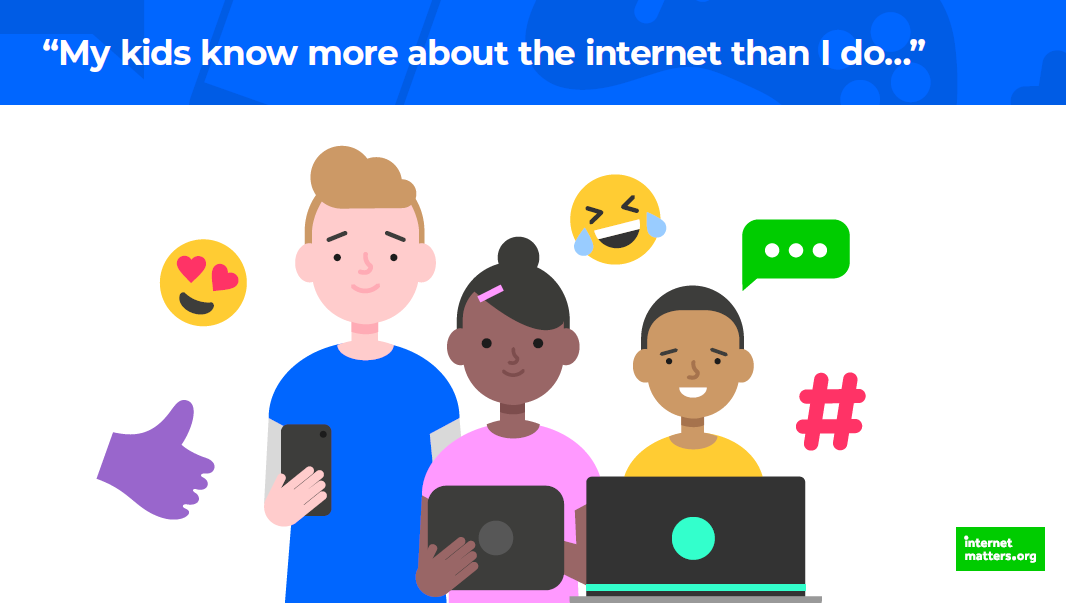 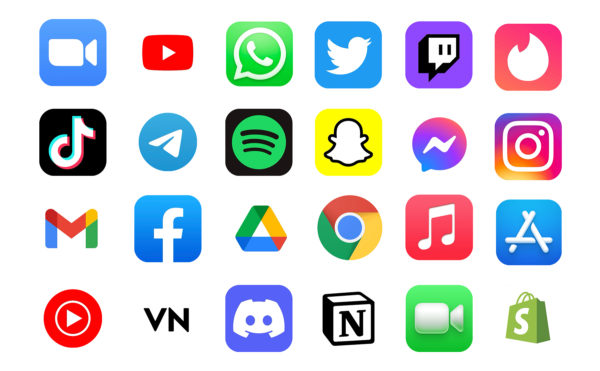 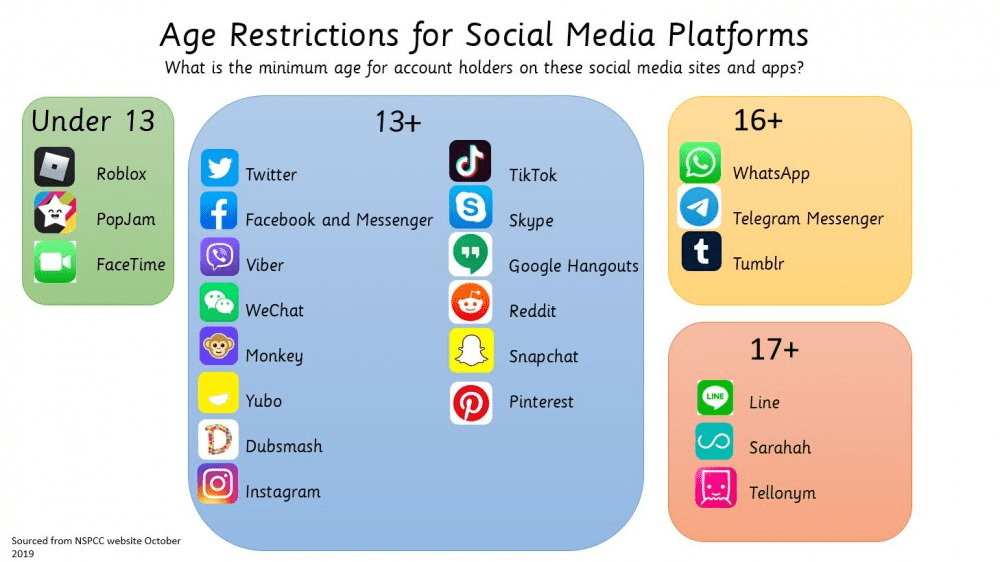 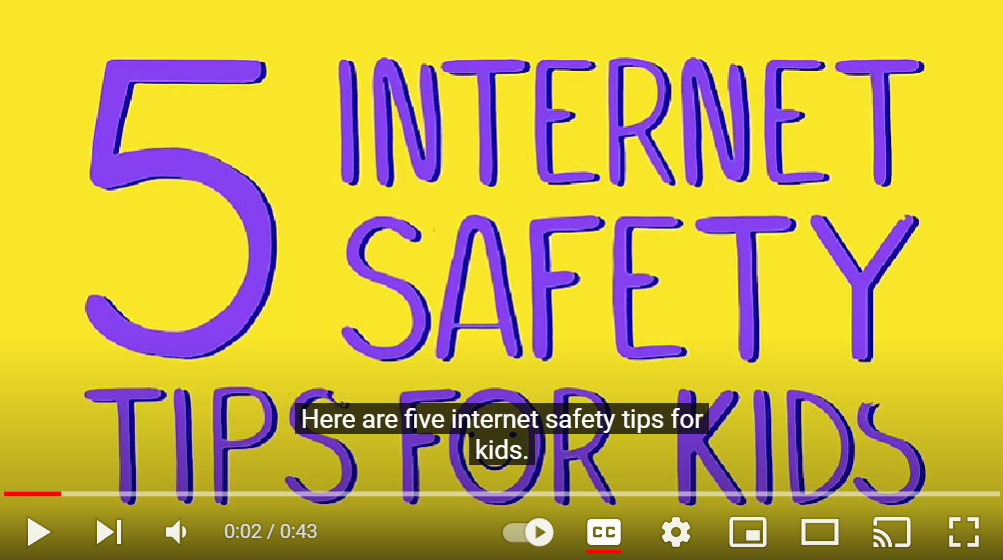 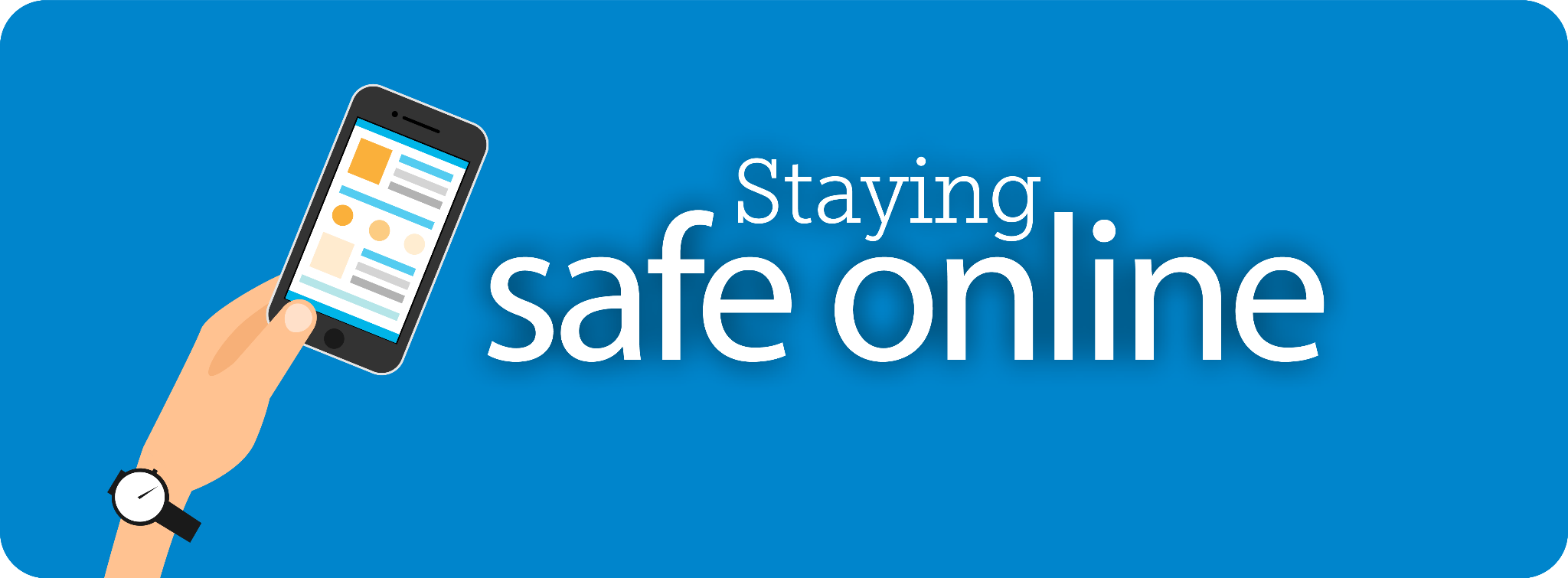 How can we stay safe online?
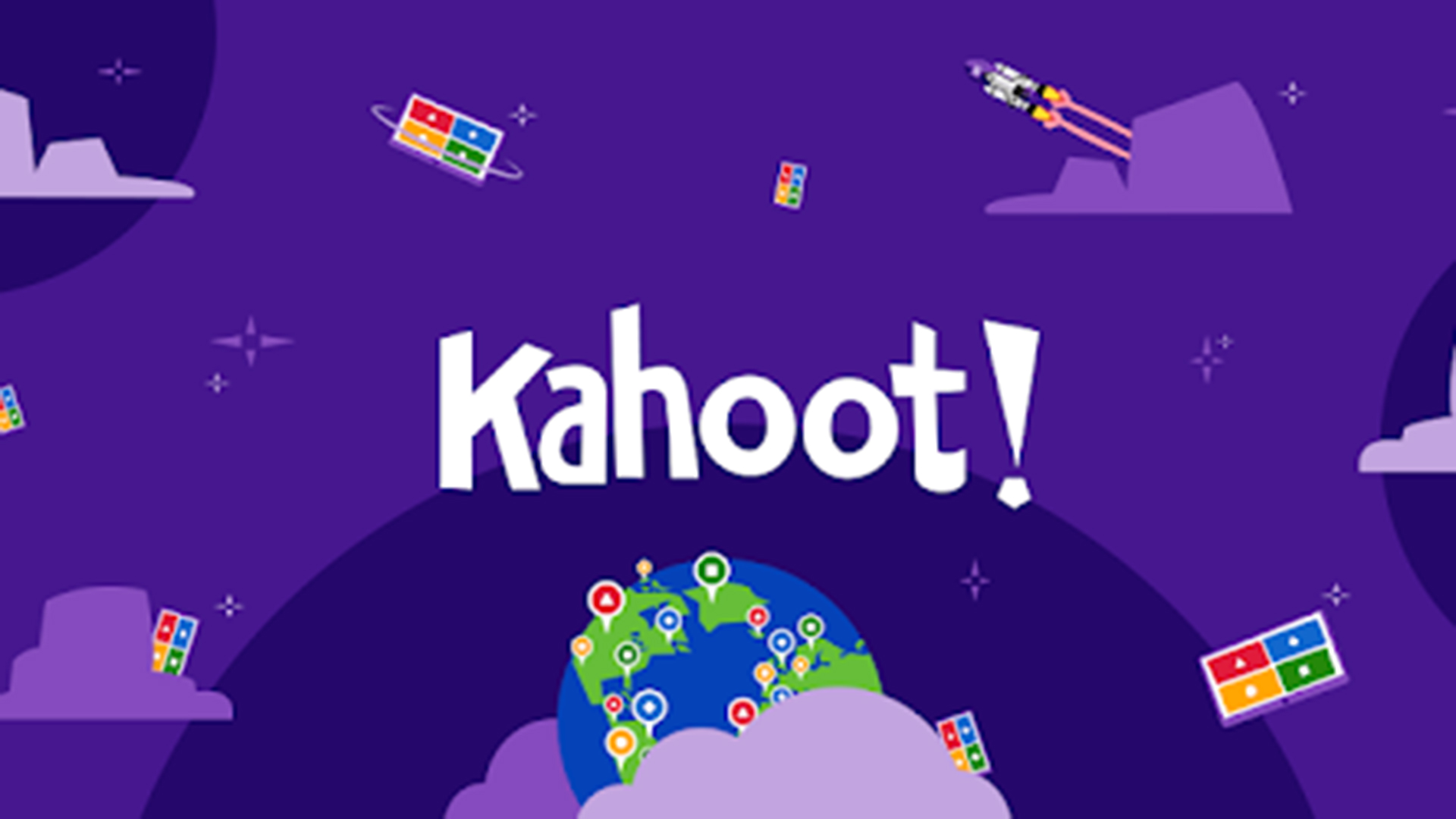 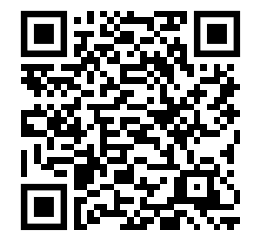 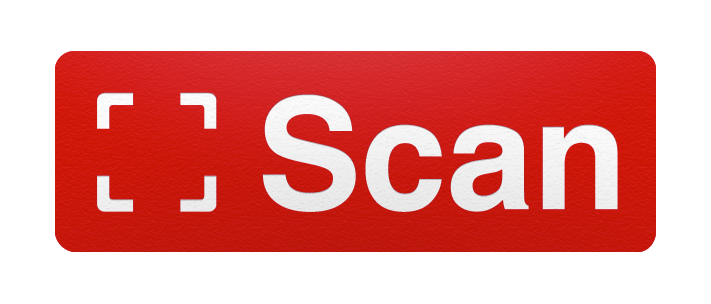 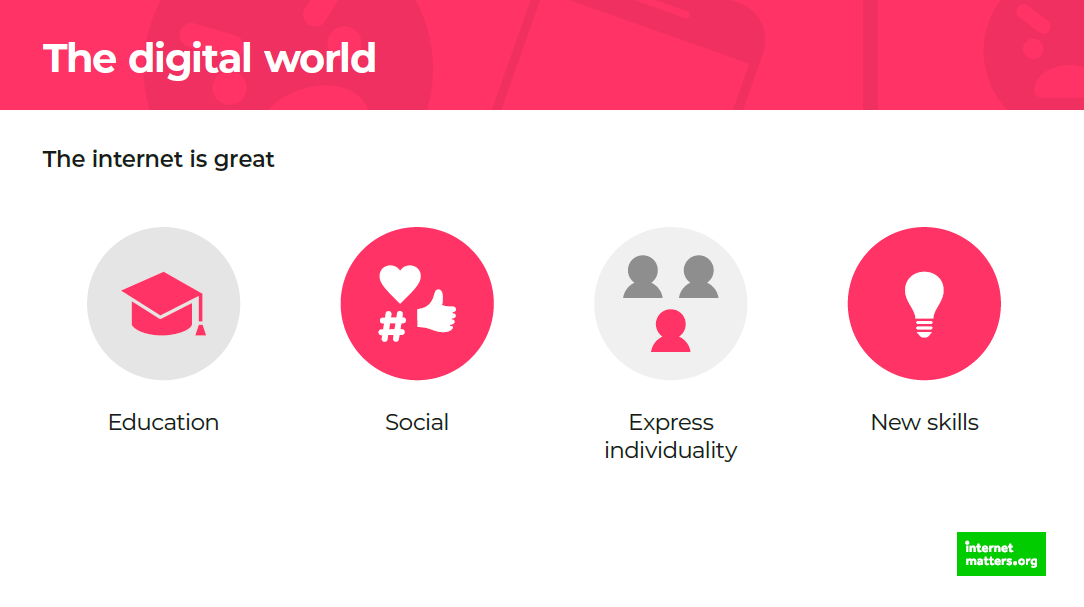 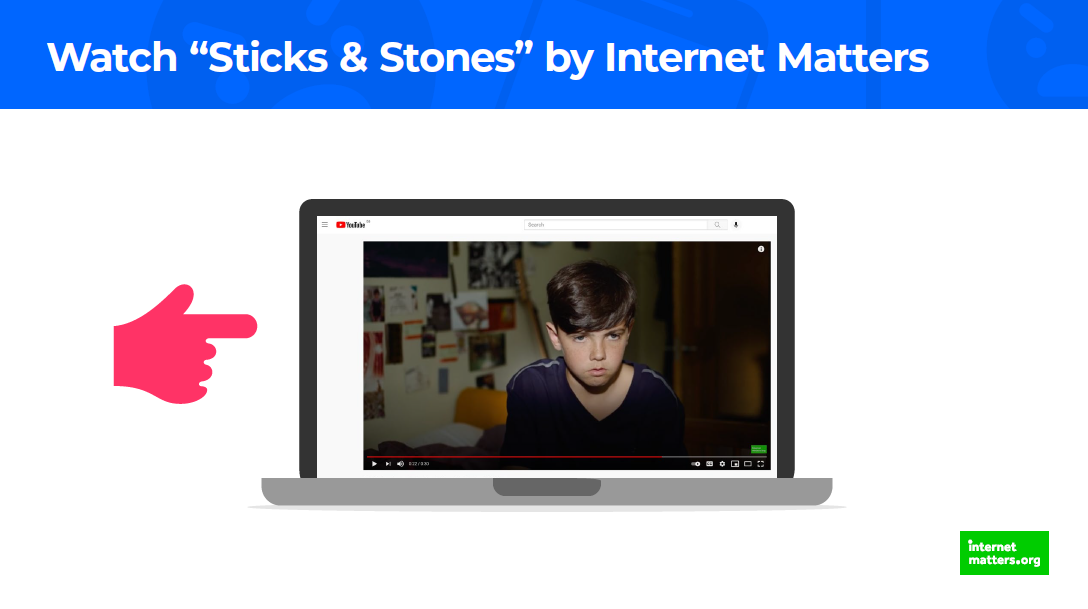 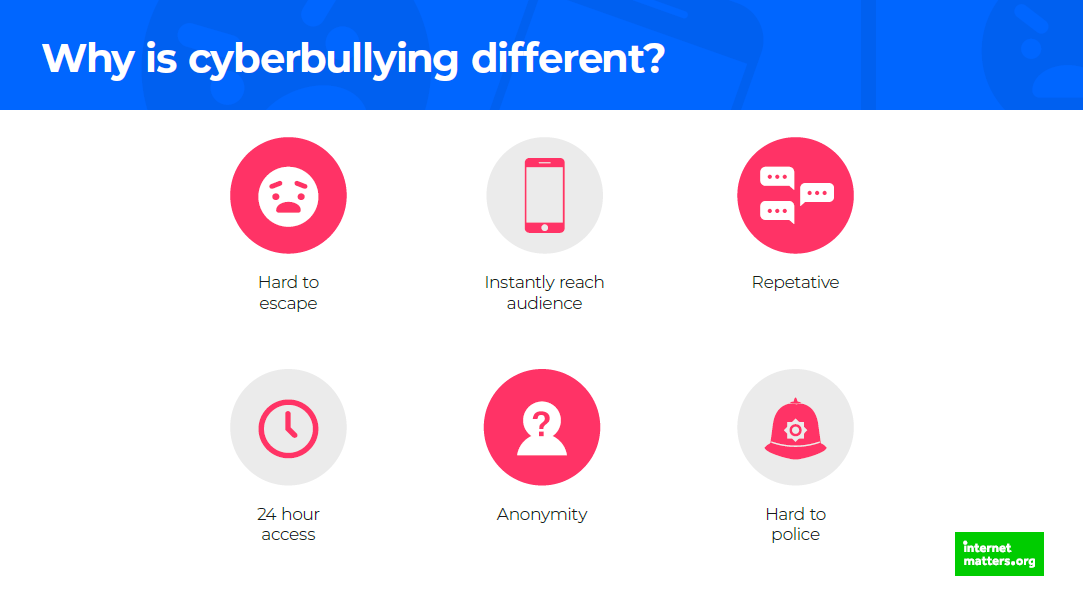 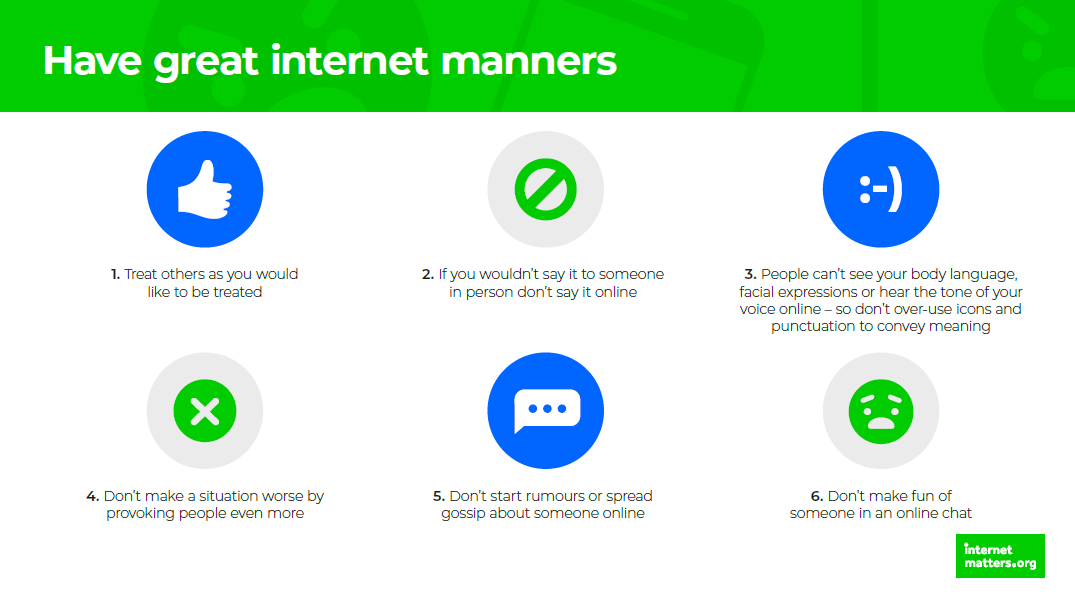 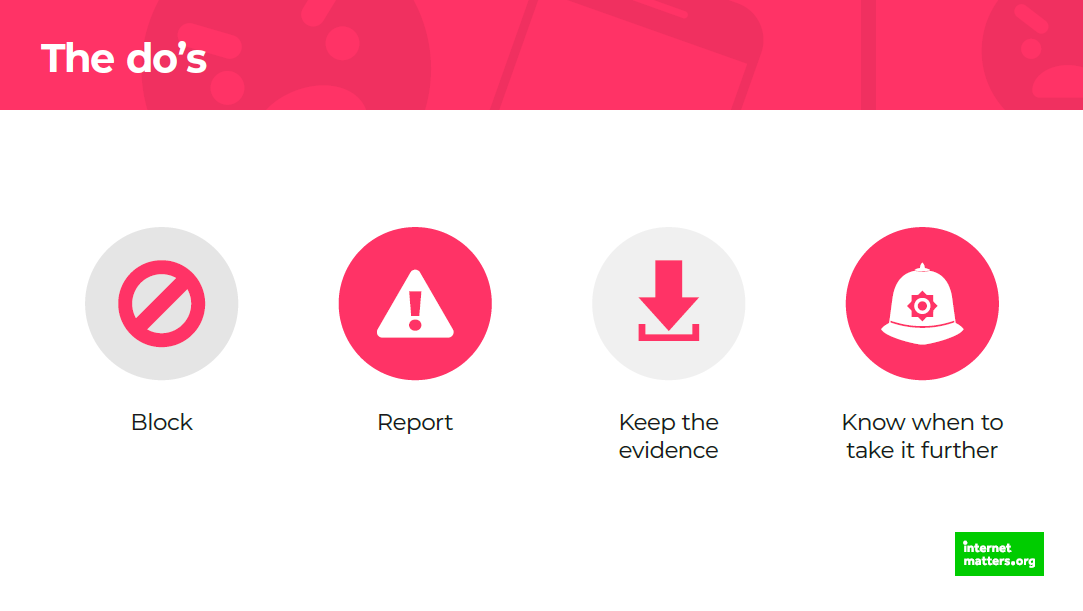 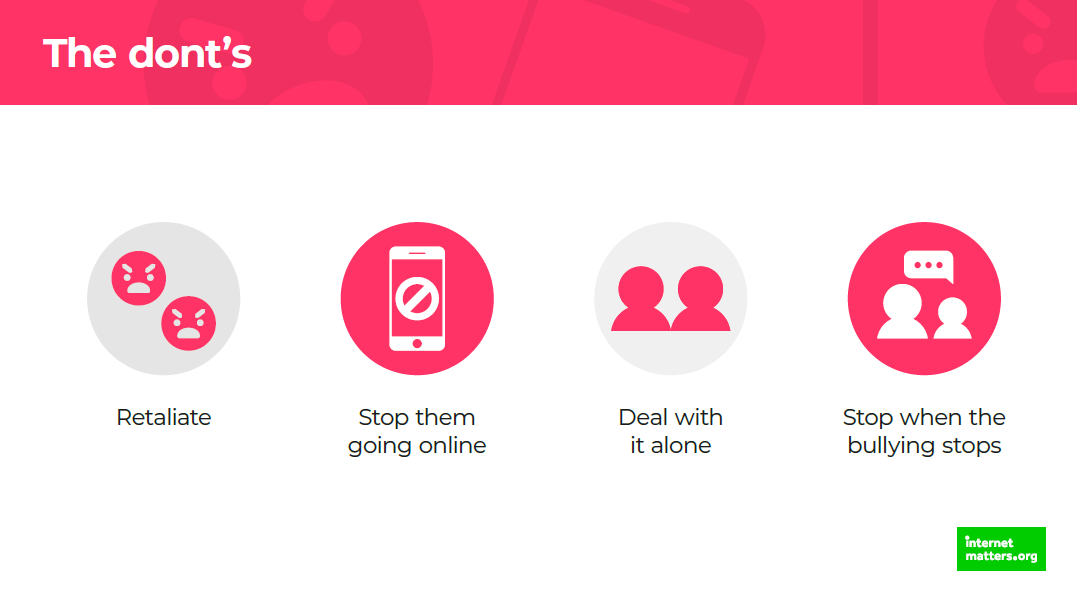 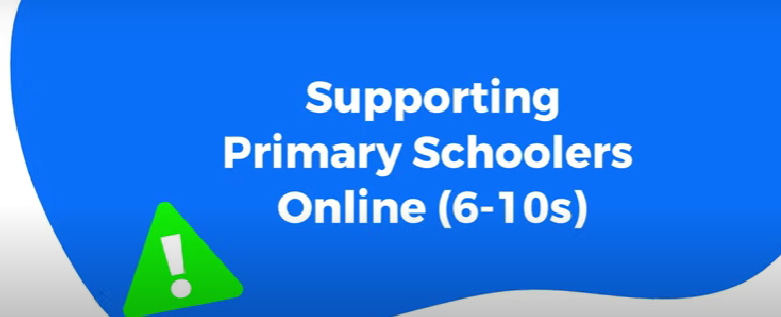 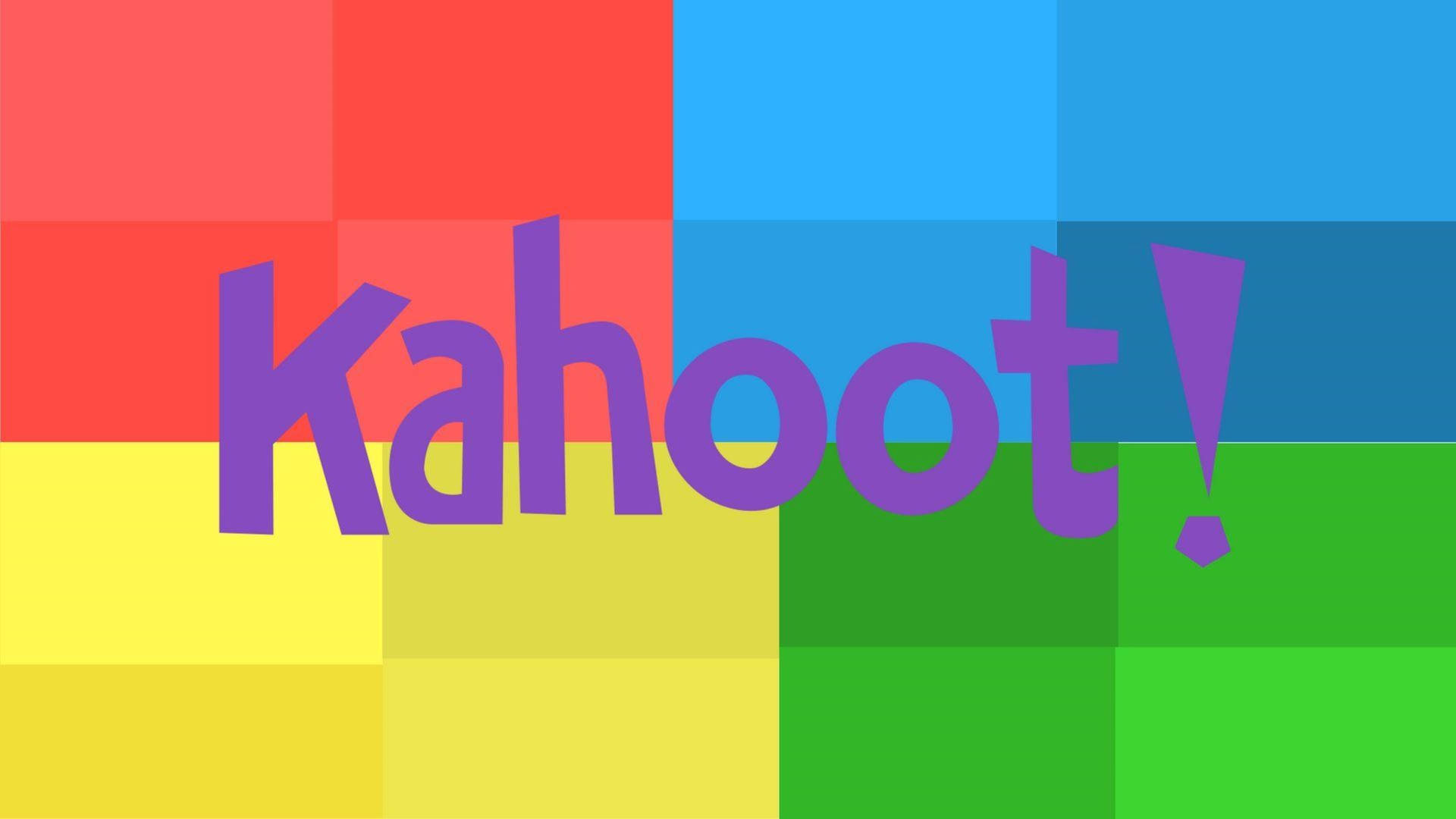 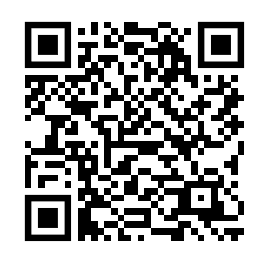 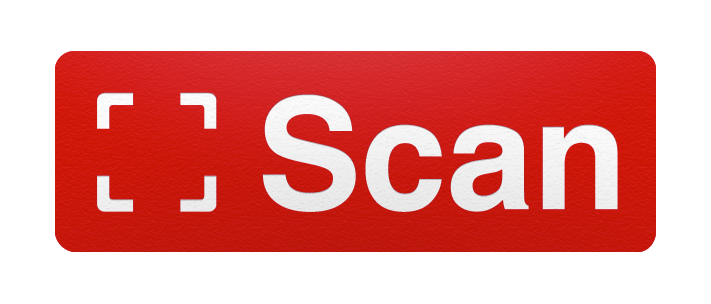 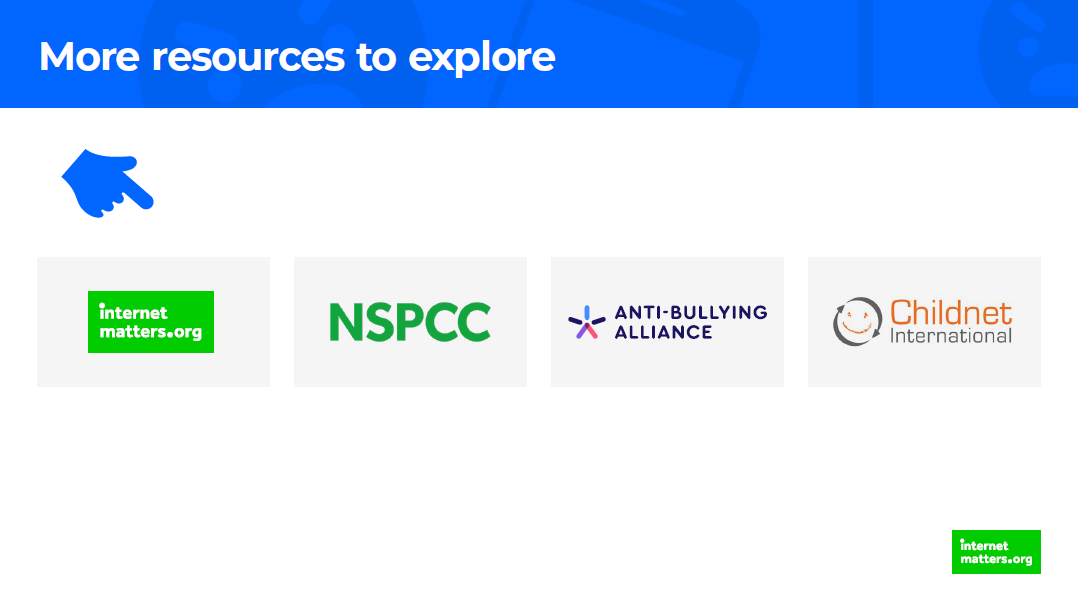 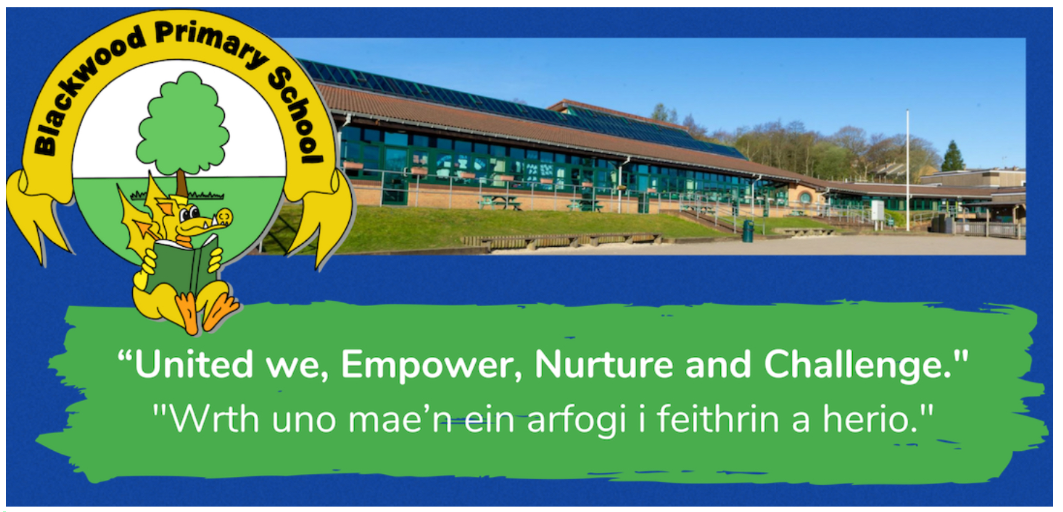 Challenge time!
Design a poster 

Help people stay safe online
Or
Help people talk about and deal with cyberbullying
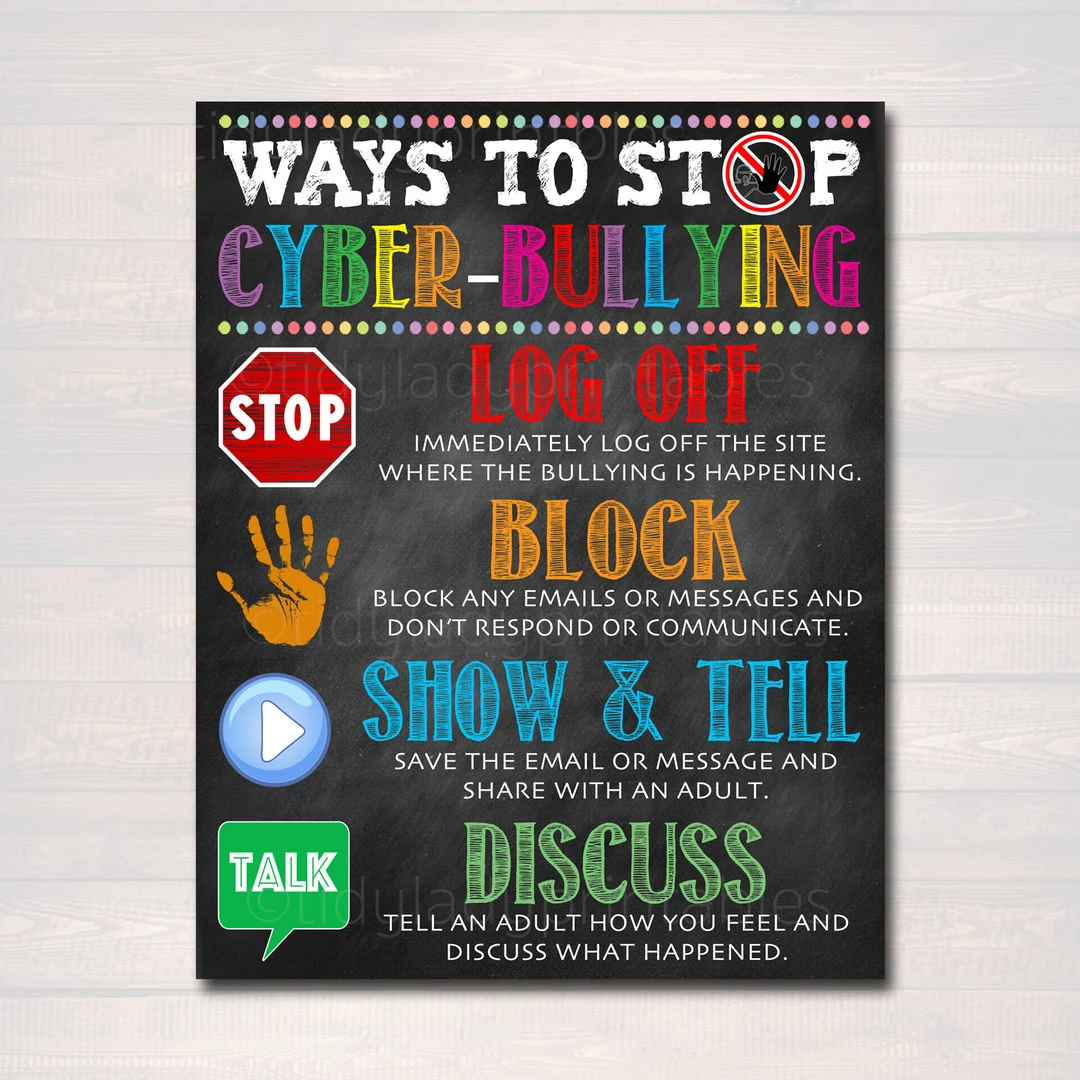 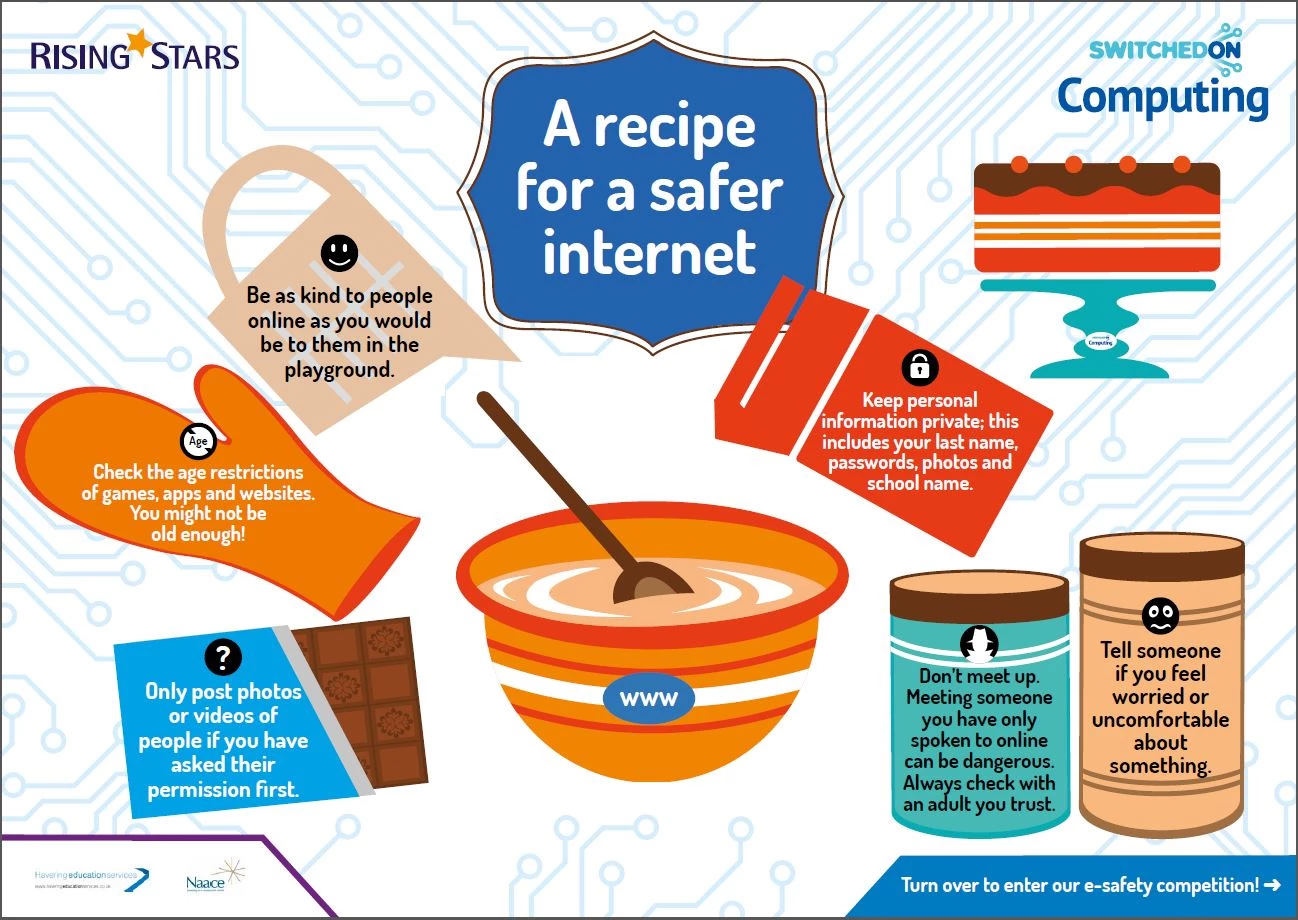 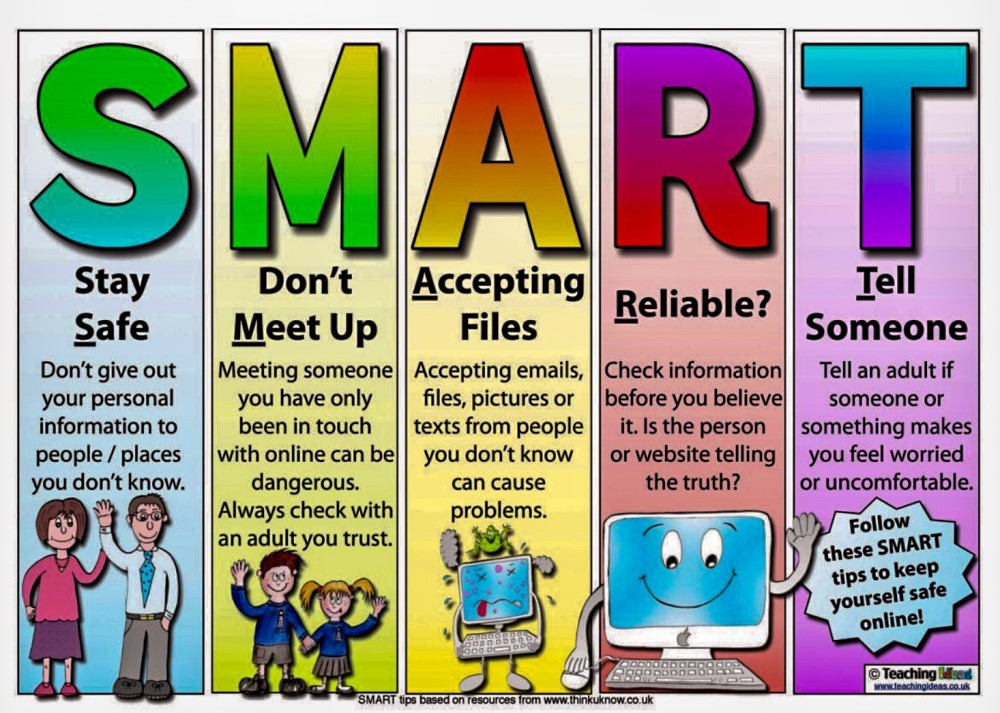